ПРОЕКТ в дежурной группе «Бусинки»Тема: «Игры и игрушки»
Выполнили: Кузнецова Н.А.
Ларионова В.В.
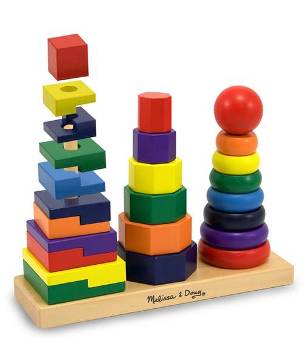 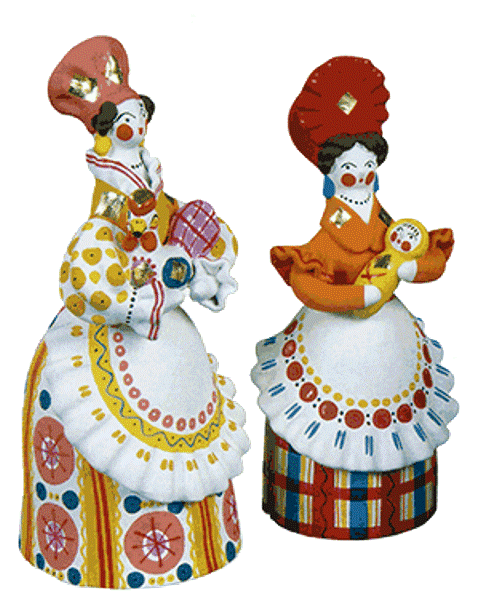 Страна игр – это большой живой мир игр для детей и взрослых. На целую неделю у участников появилась возможность стать жителями этой страны, познать её красоту и многообразие, научиться ремёслам, а главное – посмотреть на мир игры и на себя со стороны.
Цели: отработка механизмов развития игровой деятельности
Задачи: 

Применять эффективные подходы к созданию предметно-игровой среды в ДО;
Повышать профессиональный уровень педагогов ДО по всем вопросам организации игровой деятельности;
Развивать у детей интерес к различным видам игр и учить их собственной самореализации в игре;
Оптимально использовать имеющееся в ДО игровое оборудование, пособия и другие средства, способствующие речевой активности в игровой деятельности детей;
Привлекать родителей к активному обсуждению вопросов создания условий для развития игры дома.
Неделя «Игры и игрушки» проводилась с 10.08.20 по  14. 08.20  под девизом «Игра –дело серьёзное»,  по заранее запланированному плану мероприятий, который включал в себя:
10.08.2020 – Открытие недели игры и игрушки   - день спортивных игр.
11.08.2020 – «День дидактических   игр»
12.08.2020 –» День музыкально-театрализованных  игр»
13.08.2020– «День сюжетно-ролевых игр»
14.08.2020 –  «Веселые старты »
День спортивных игр
«Гуси-лебеди»
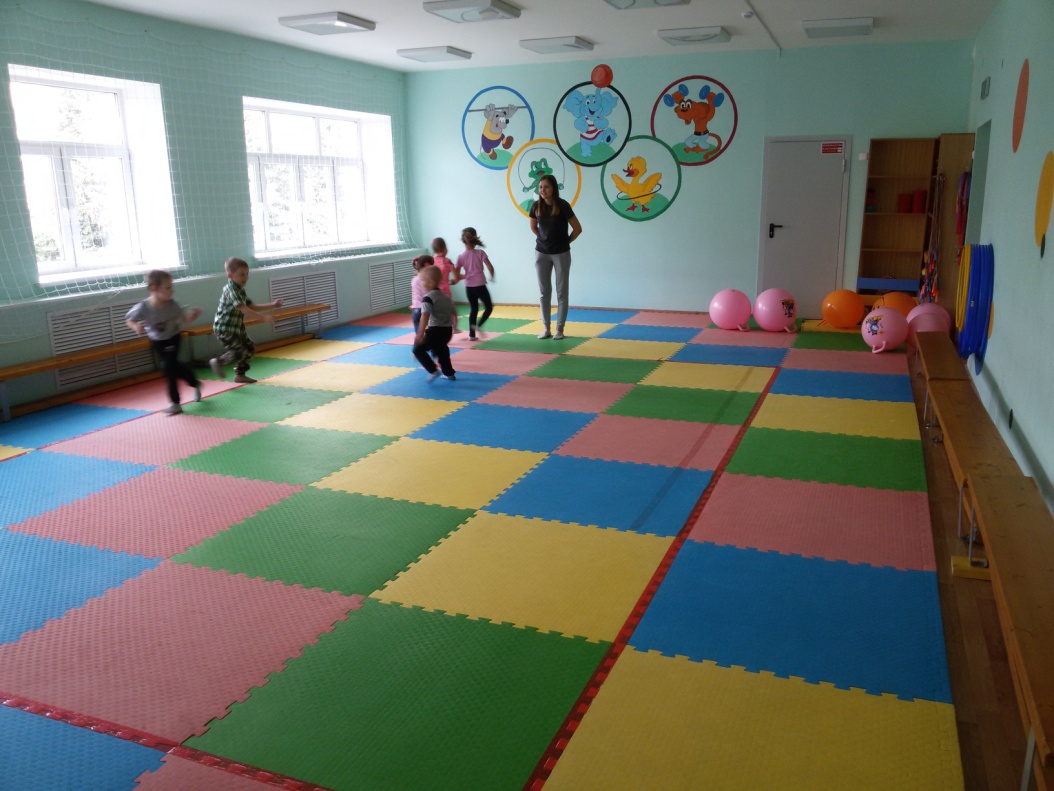 «Змейка»
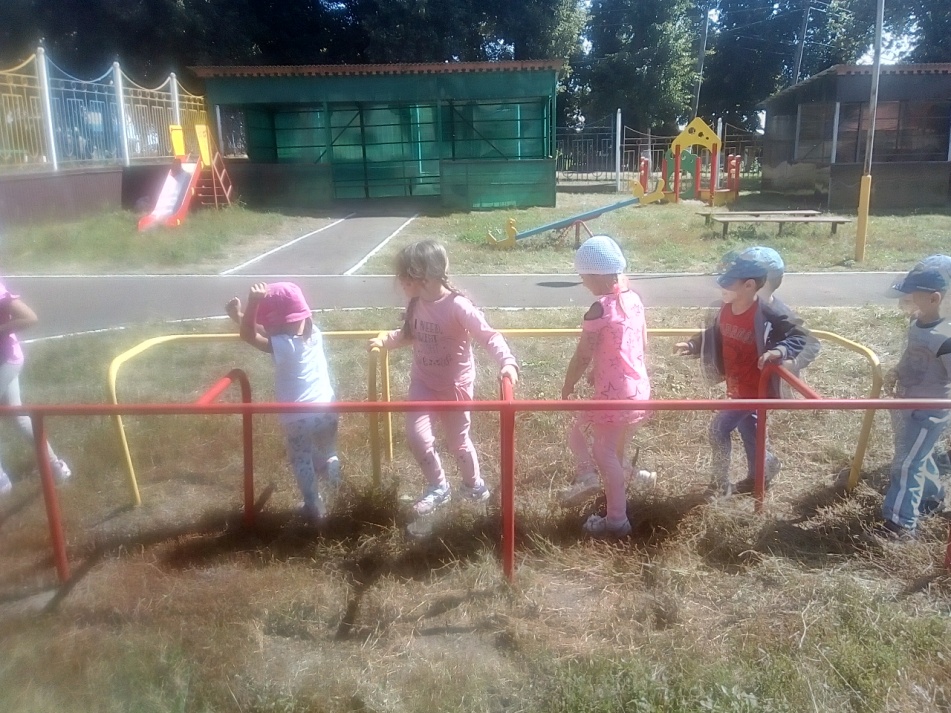 «Ручеек»
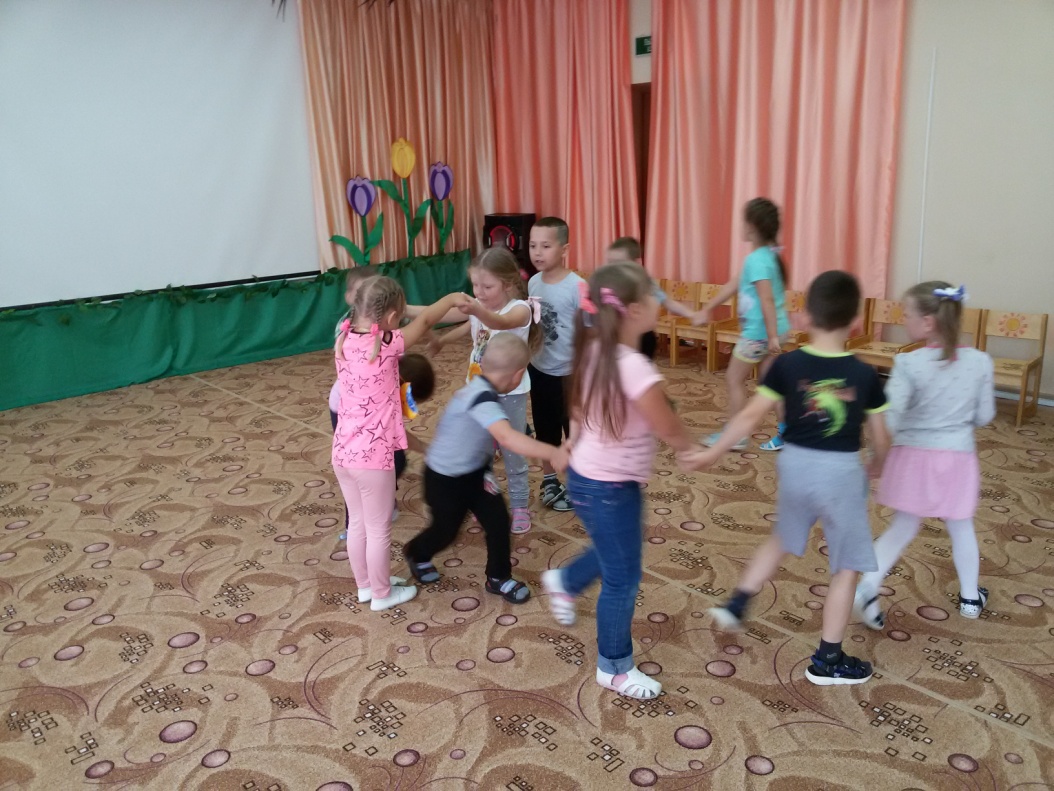 «Попади в  цель»
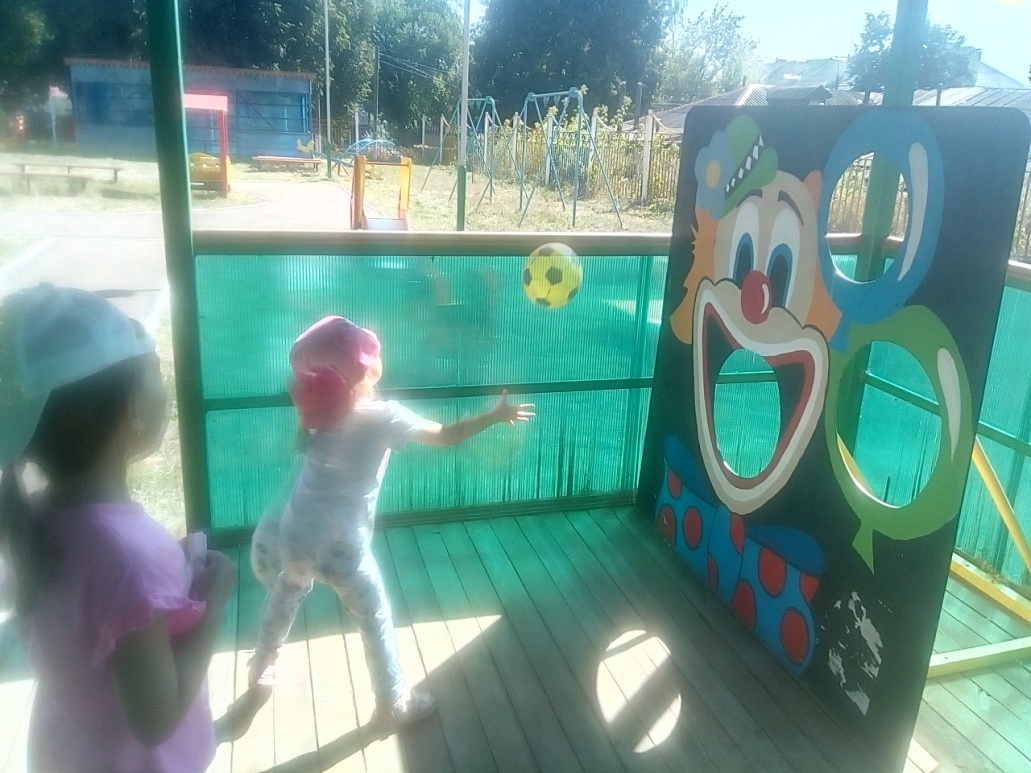 День дидактических и развивающих игр
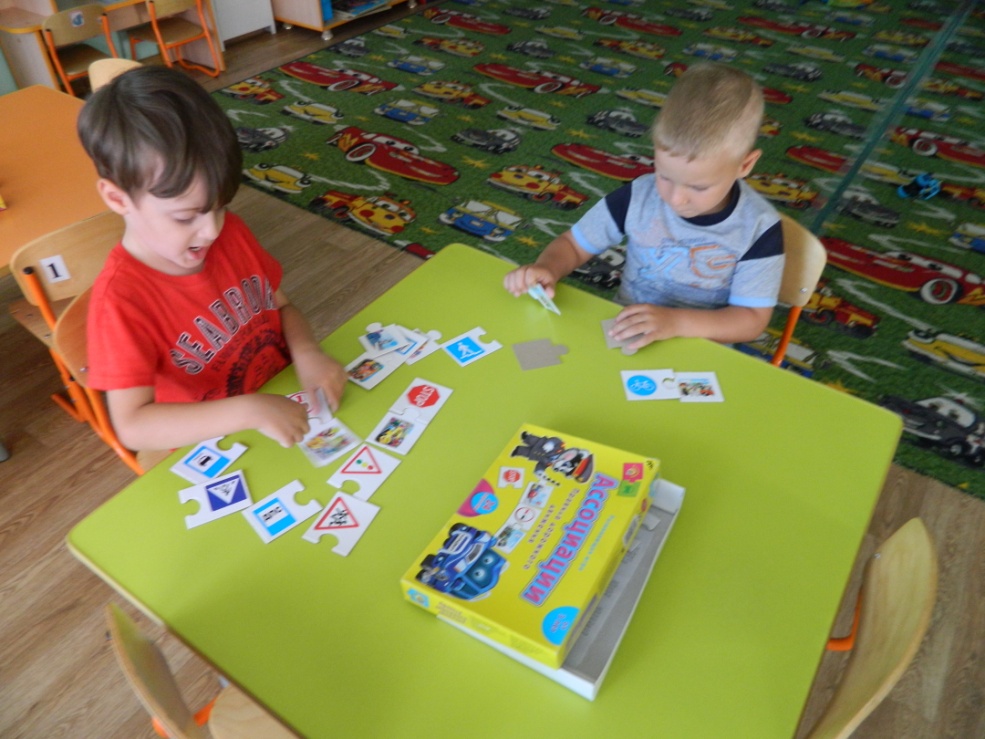 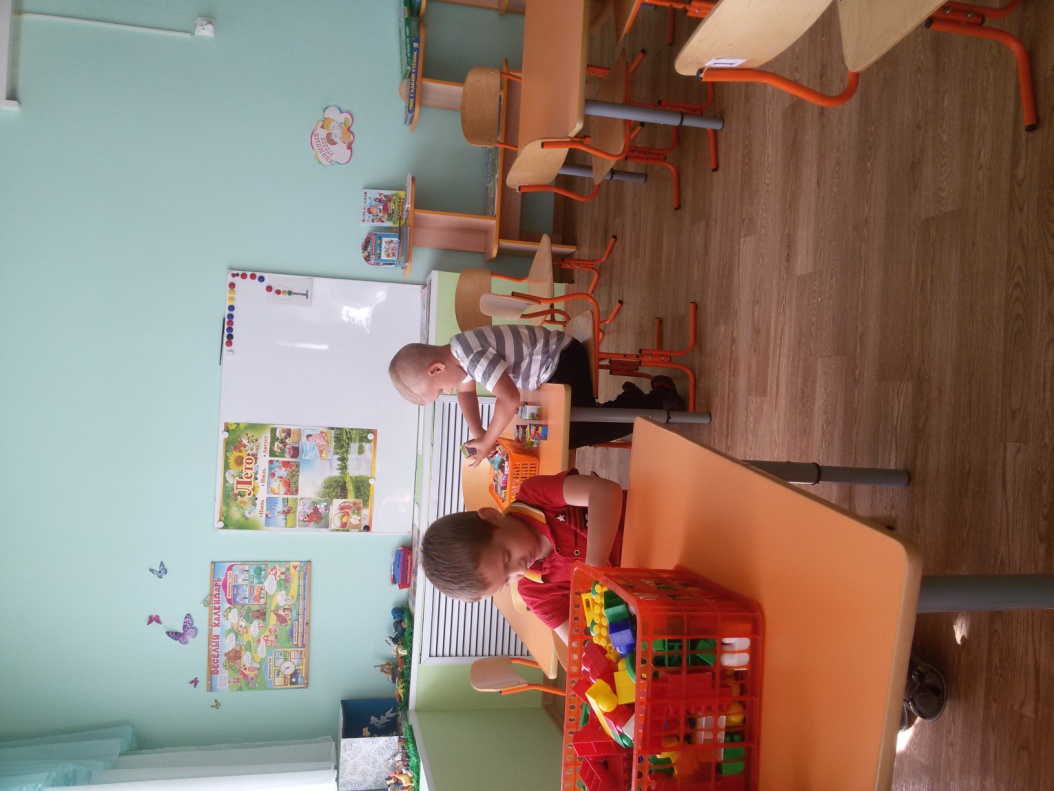 День музыкальных  и театрализованных игр
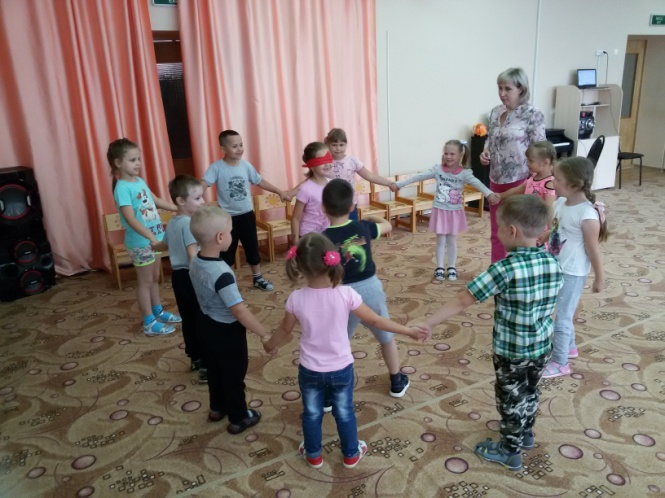 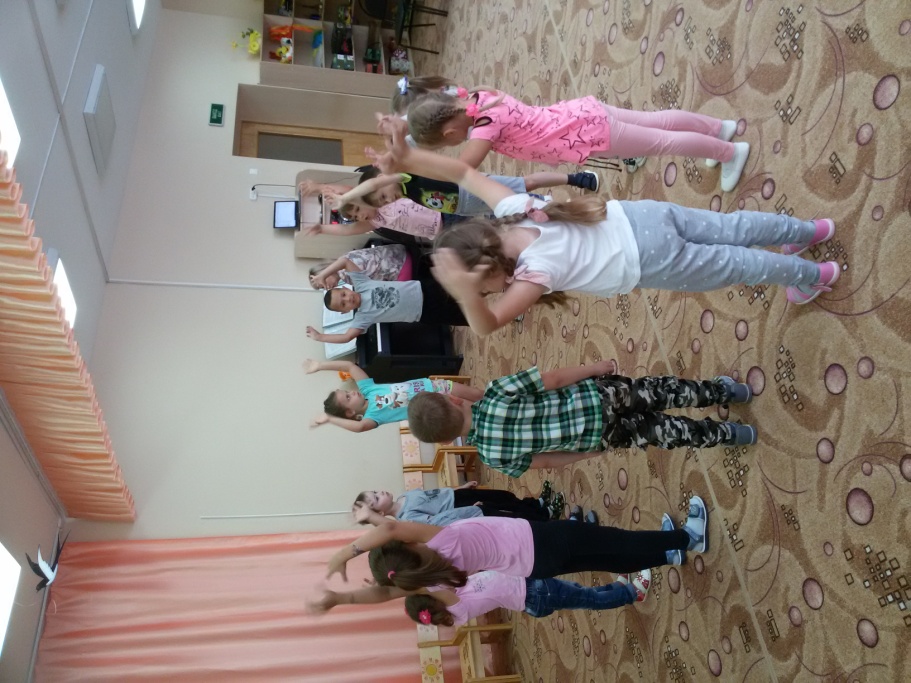 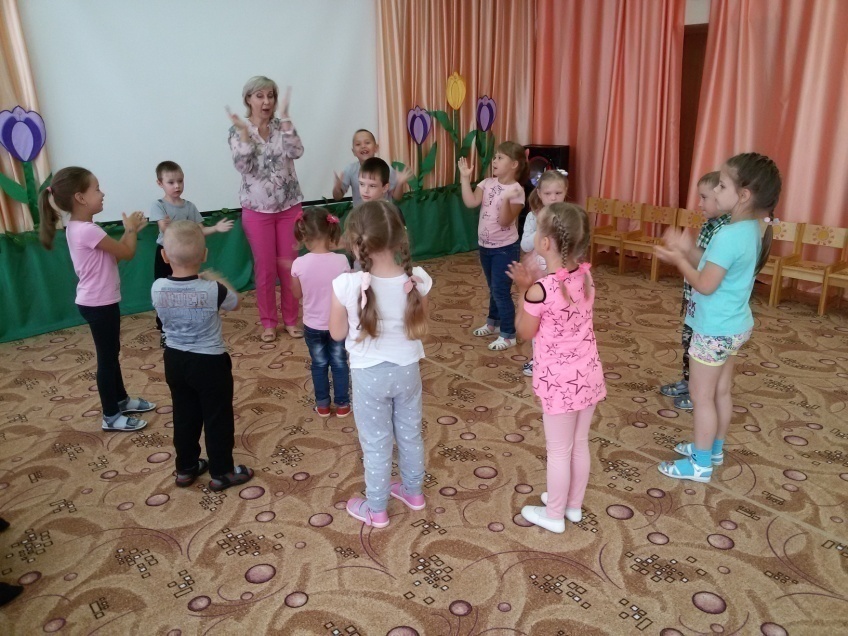 «Колобок»
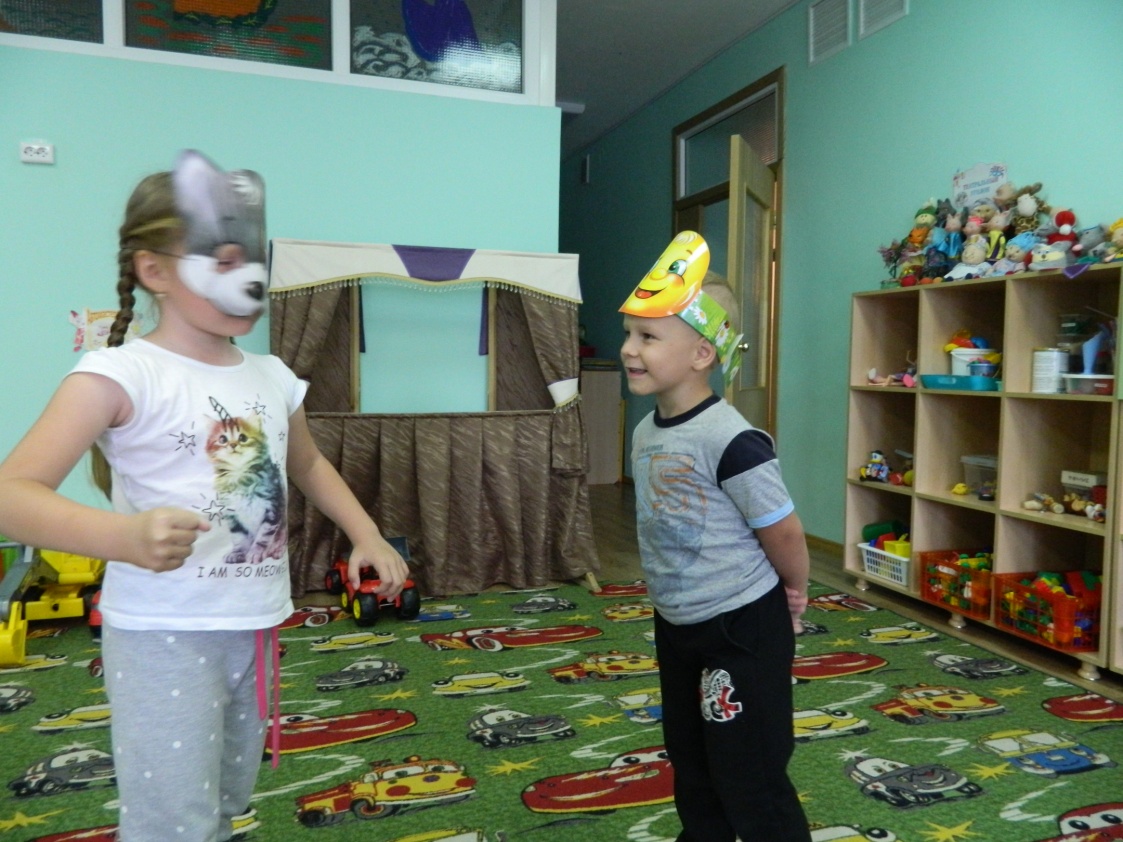 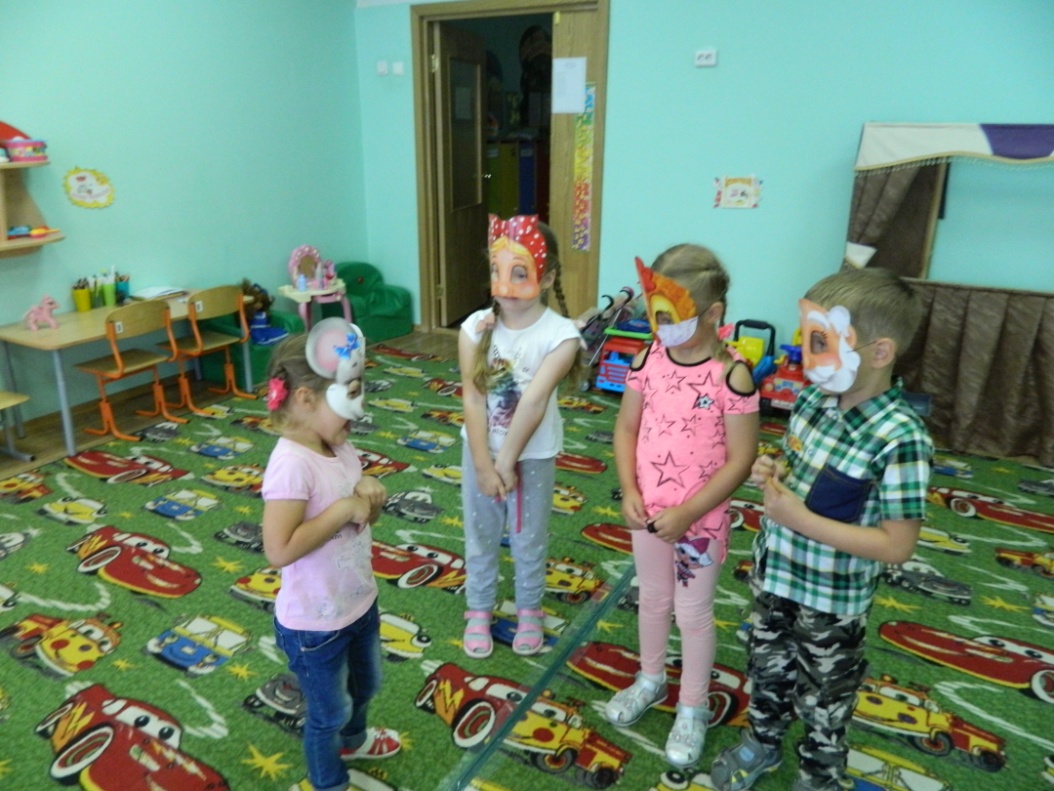 «Три поросенка»
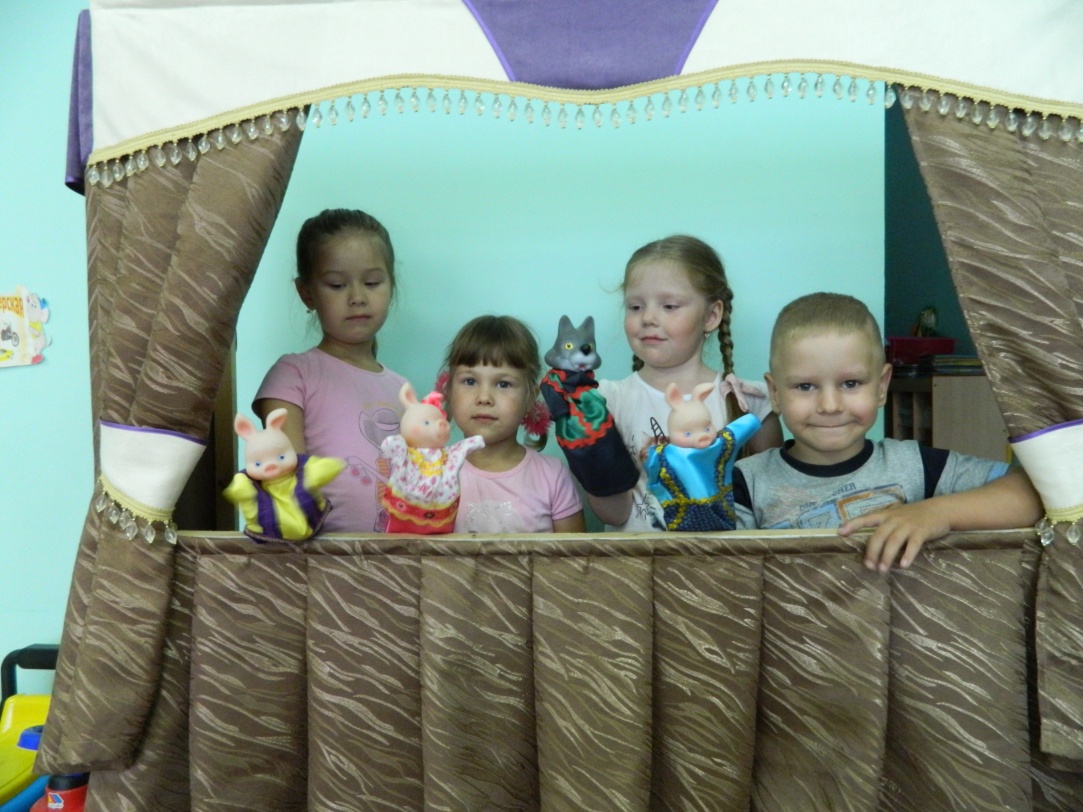 День сюжетно-ролевых игр
«Больница»
«Кухня»
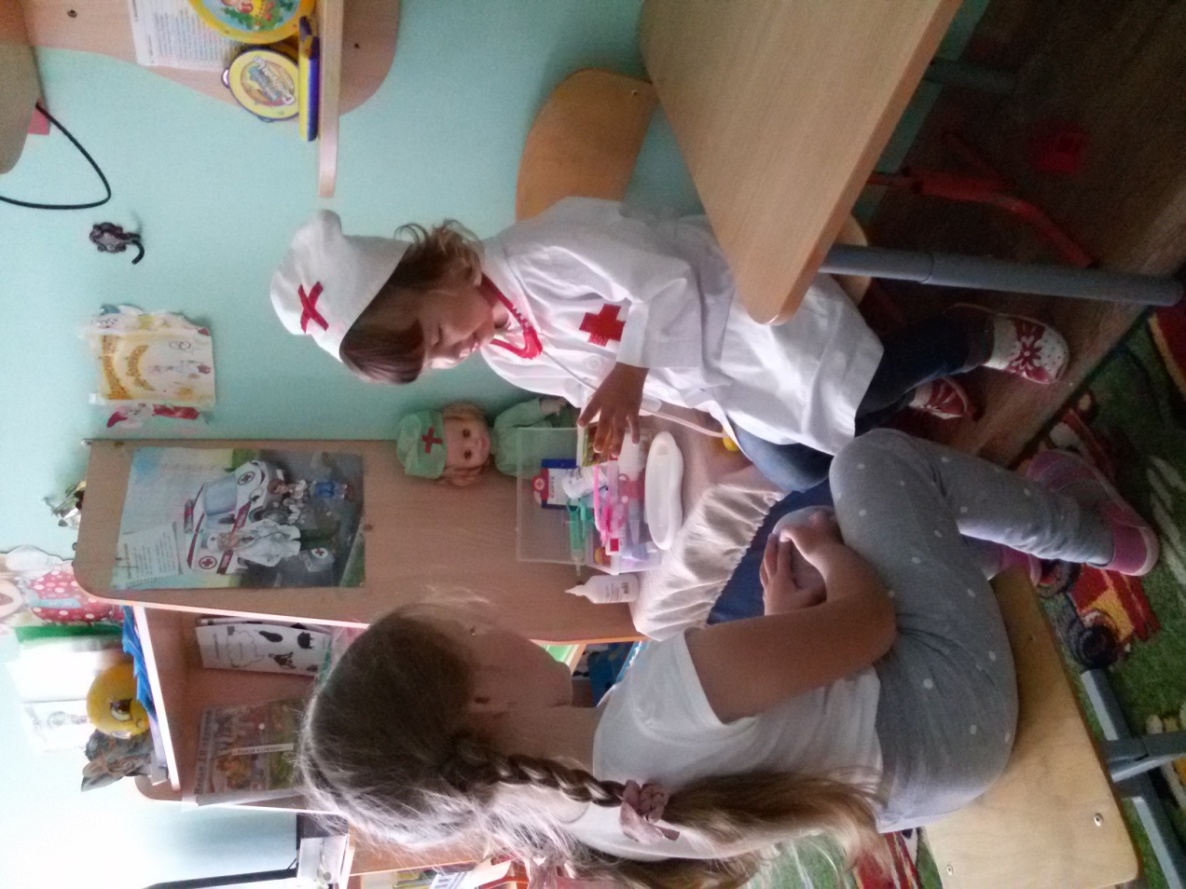 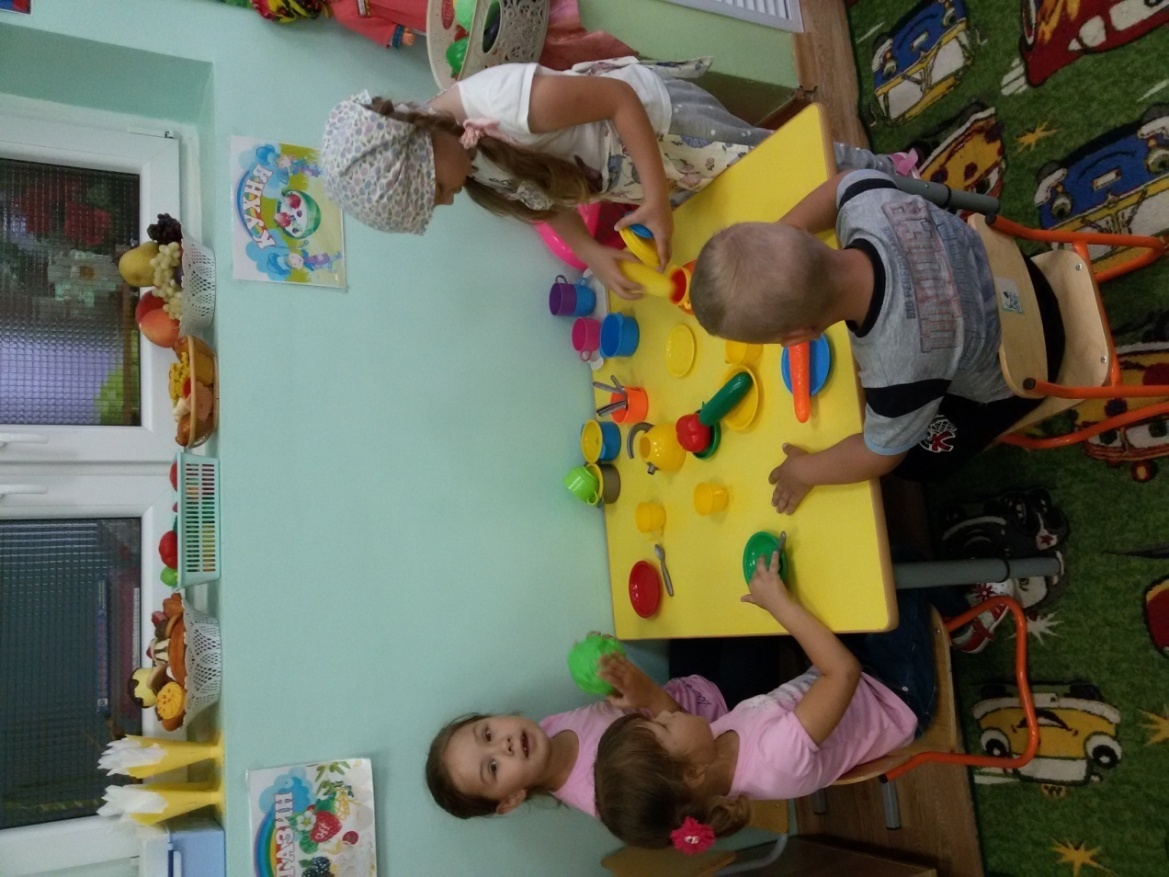 Занятия
Лепка «Неваляшка»
Рисование «Любимая игрушка»
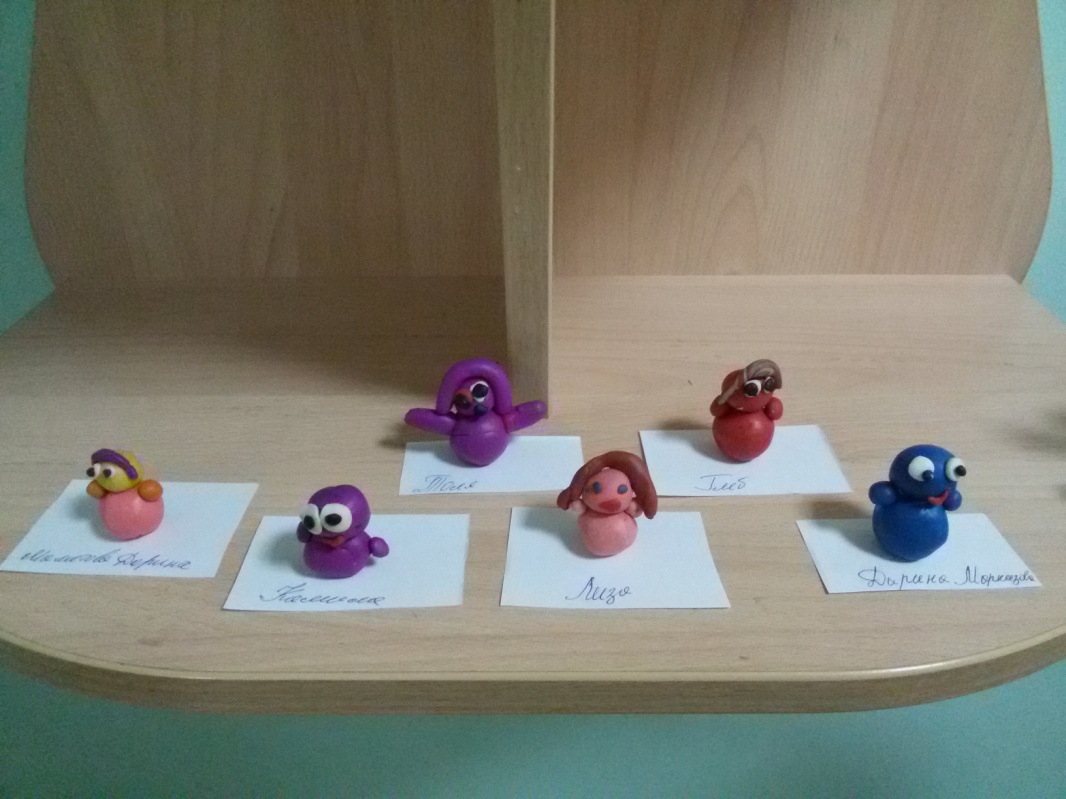 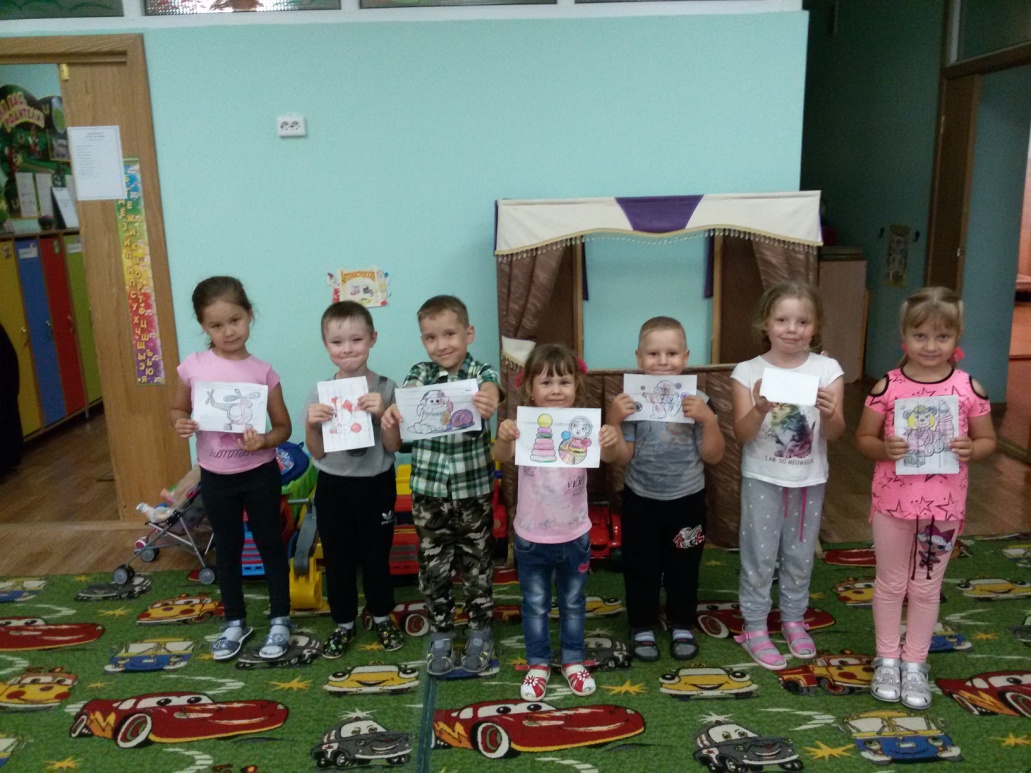 «Веселые старты»
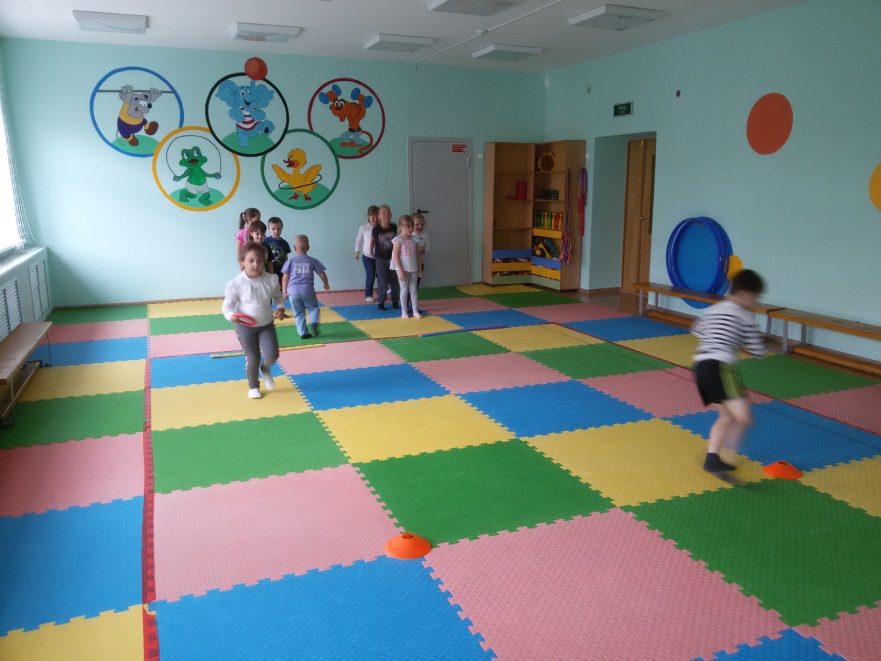 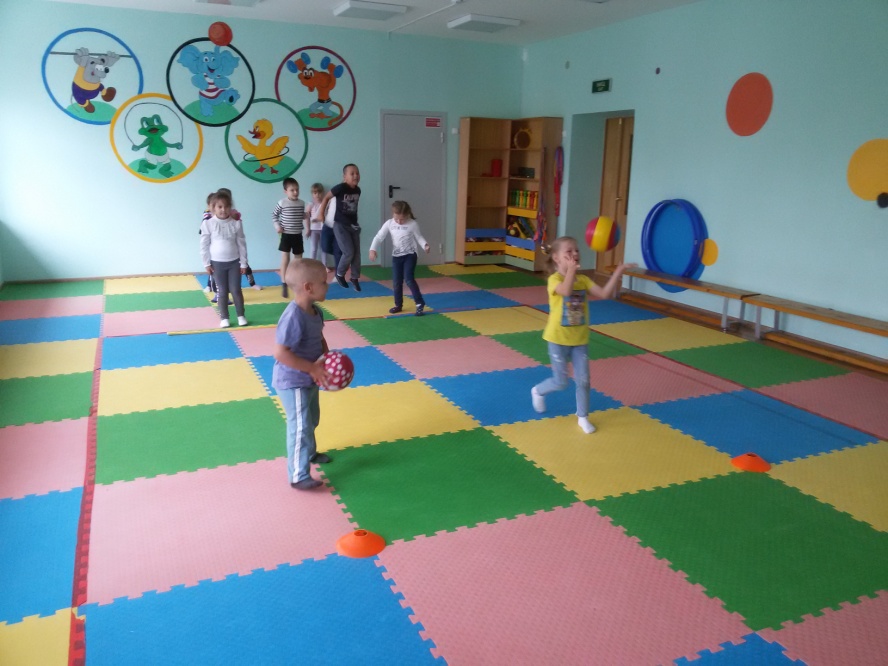 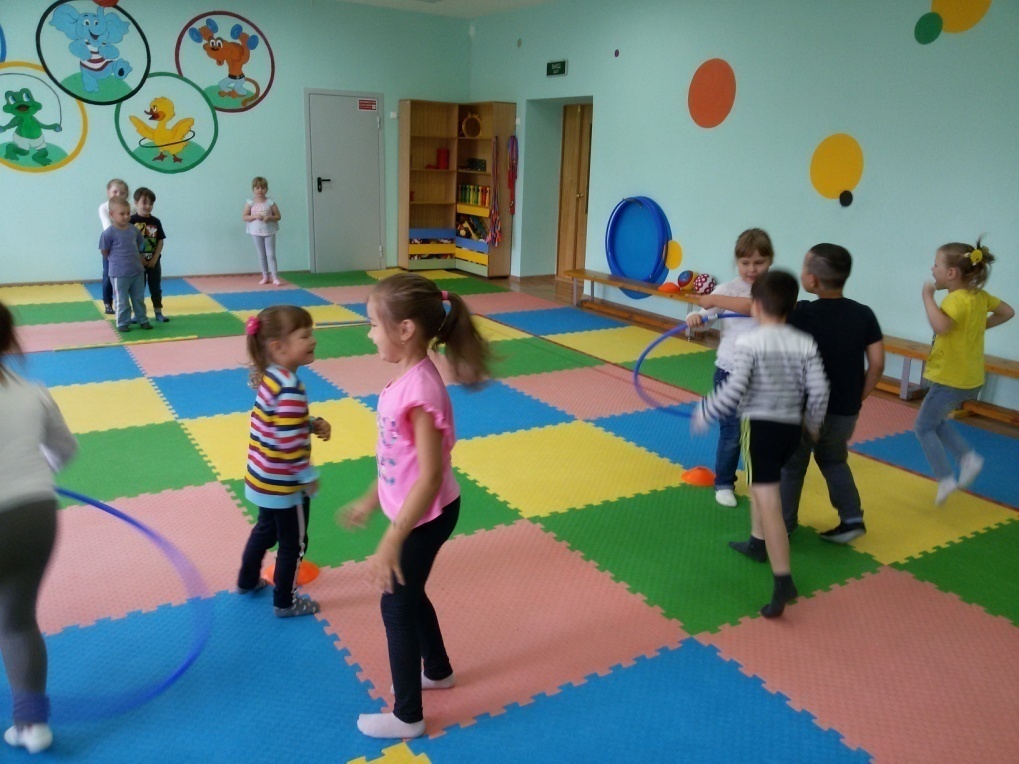 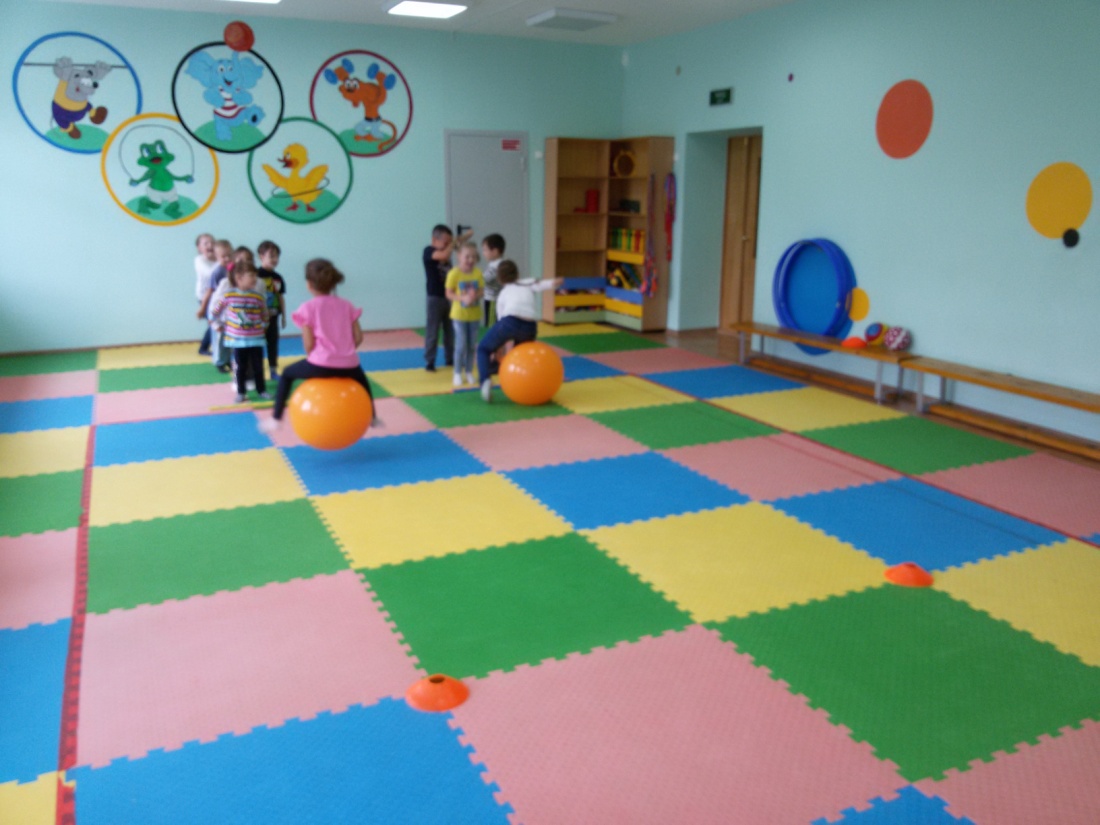 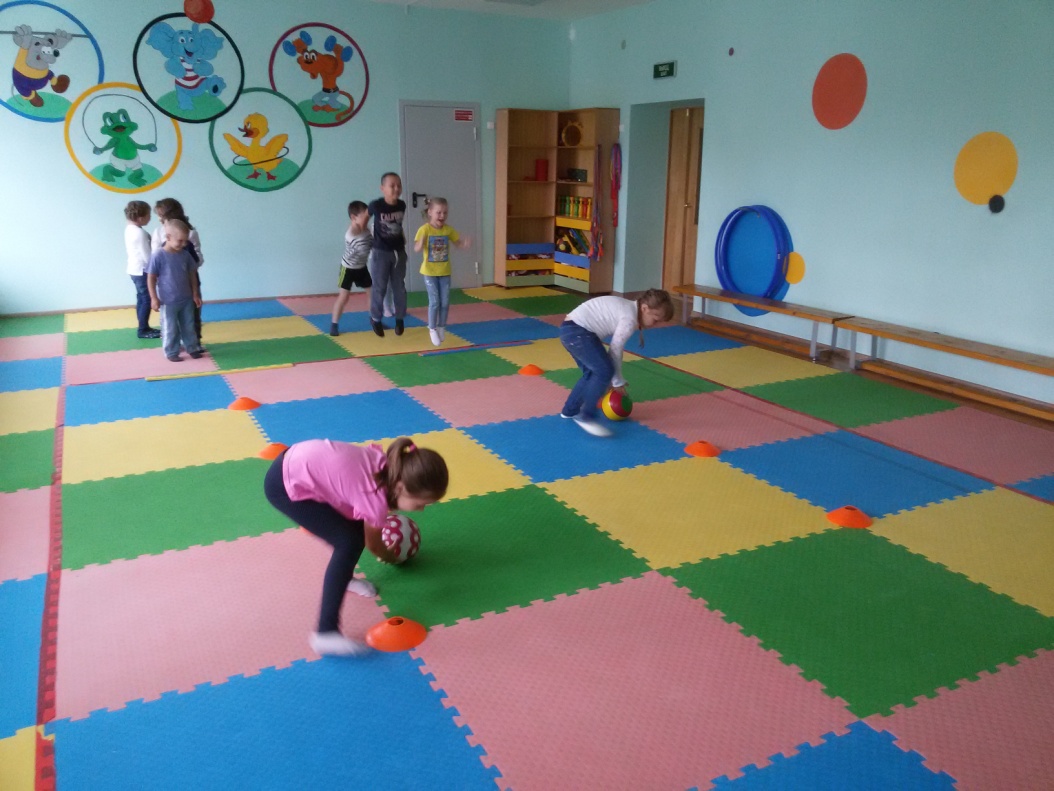 В процессе тематической недели у детей сформировалось бережное отношение к игрушкам. В ходе бесед дети узнали много нового об истории игрушек, об их производстве. Дети научились самостоятельно составлять небольшие рассказы об игрушках.  Проявили творческий подход в продуктивных видах деятельности. Работа помогла в развитии коммуникативных навыков детей. Родители воспитанников, с интересом, заботой и ответственностью подошли к вопросам воспитания, развития детей. Благодаря сотрудничеству и совместному творчеству воспитателей, детей и родителей, удалось достичь намеченной цели.